LIFT MISSION
THE FIRST 30 DAYS
WHY IS THIS WORK IMPORTANT
THE MENTOR PROGRAM
REQUIREMENTS OF LIVING IN LIFT
ACTIVITIES & HOUSE PROGRAMS
HOUSE & COMMUNITY RESPONSIBILITIES
THE TRUE COST
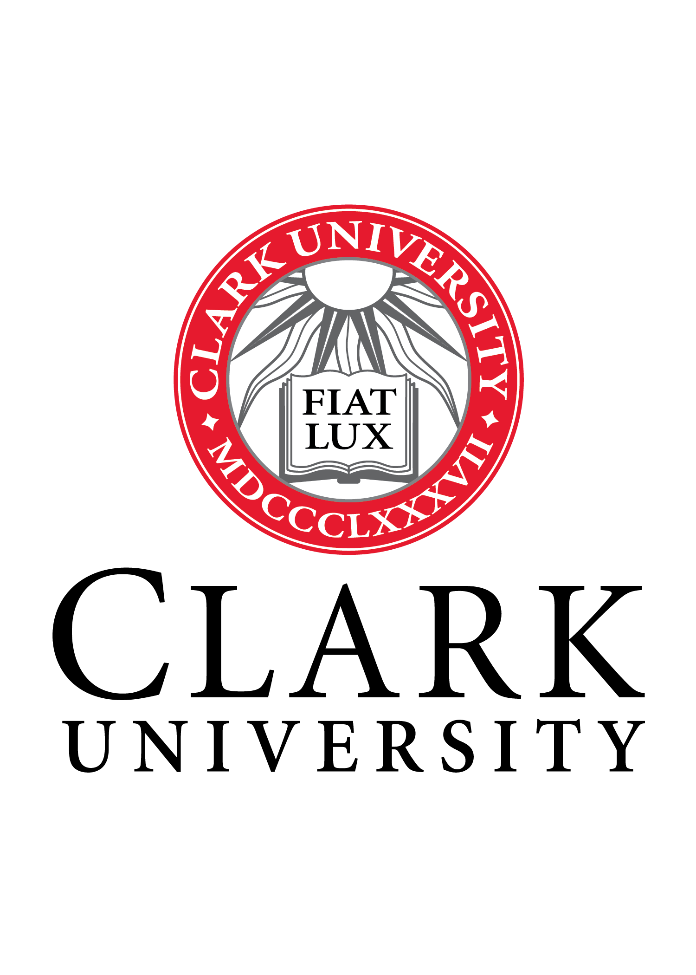 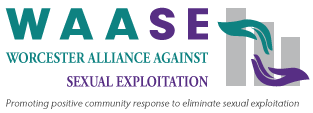 LIVING IN FREEDOM TOGETHER (LIFT)
• Cora Torton • Isabel Szatkowski • Nicole Bell • Rebecca Wallace • Macy Golman •
Clark University, ID106-Healthy Cities
Our mission is to provide a safe, nurturing space for women who have been victims of sexual exploitation. Through mentoring, participation in positive activities and supporting preexisting and new skills we hope to help these women to heal physically, emotionally and mentally and go on to live empowered and fulfilling lives.
Residents will follow rules created by program manager to ensure safety.
Each woman will establish a personal plan determined with help from a caseworker and intake worker upon entry.
Each woman will have a mentor who has lived similar experiences and is in a place to support them.
It is not an easy transition coming off the streets and into an established living environment, the mentor program is a way to make that transition easier.
Established within the home and continued after the individual has moved on.
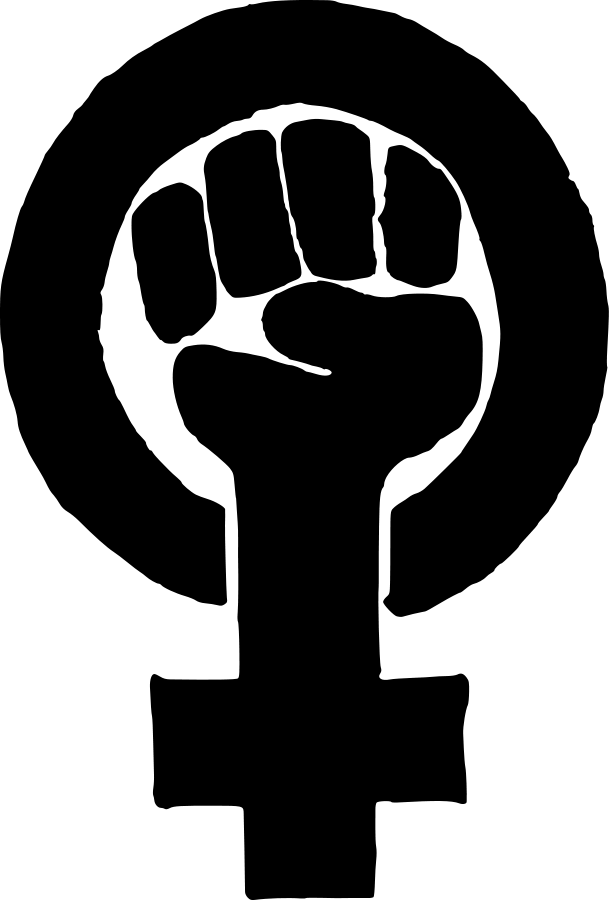 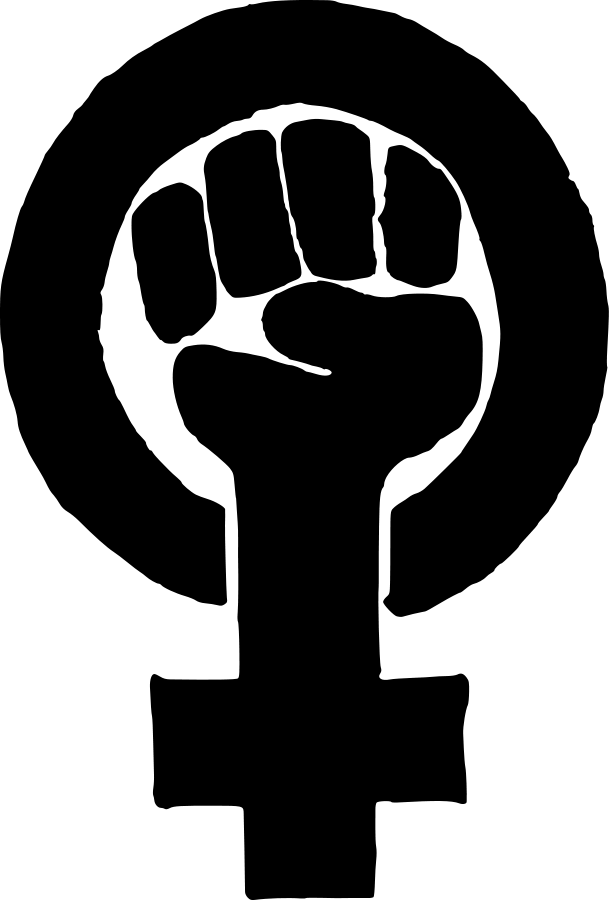 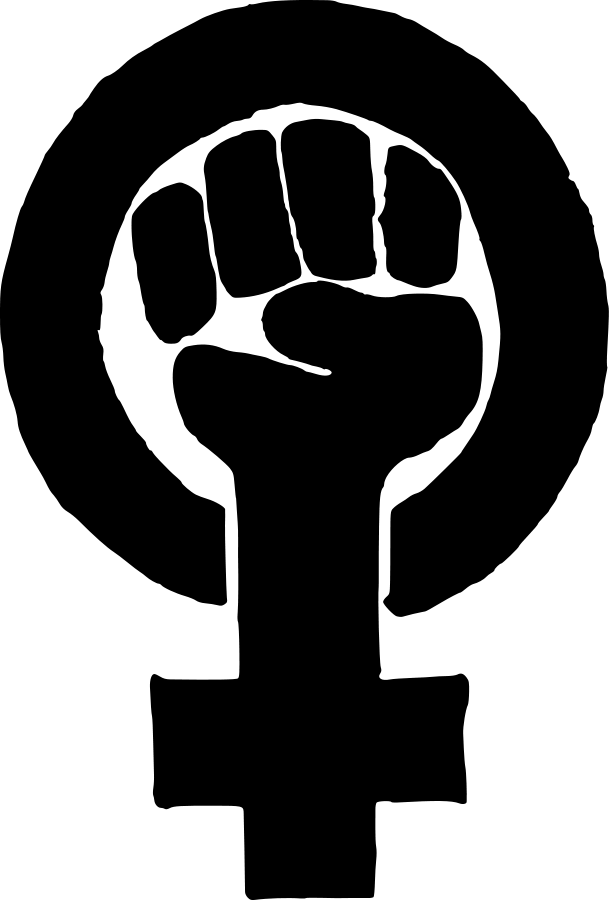 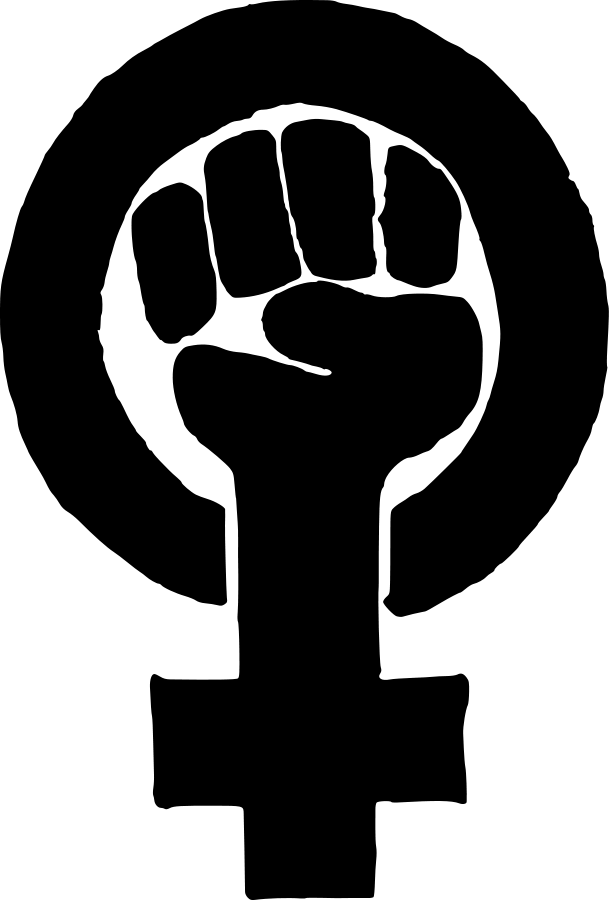 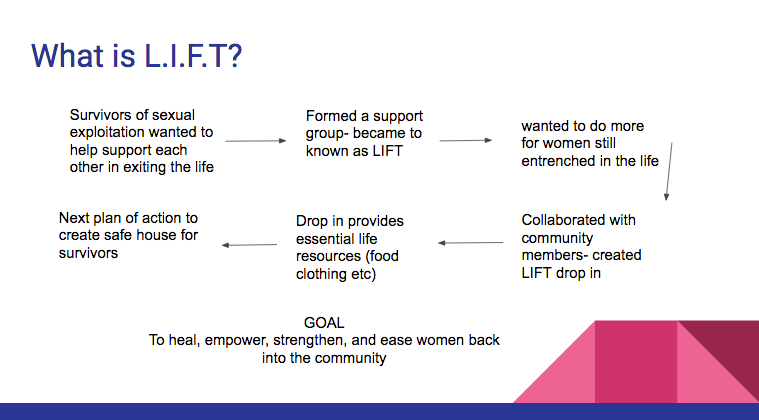 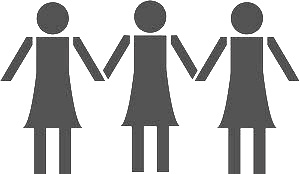 Individuals living on the street are financially draining to the city of Worcester.
The minimum cost to the city for six months on the street is approximately $15,000 per woman.
LIFT can comfortably support a woman on $3,000 for six months which is currently 1/5 of what the city is currently paying. 
The house and resources will be funded by grants through the Worcester Department of Public Health.
Once women are settled they will be asked to contribute financially to the house on a sliding scale.
Sexual exploitation is prevalent in Worcester. 
Women are arrested and blamed for these crimes hundreds of times more than their male abusers. 
LIFT Women’s Safe House prioritize the wants and needs of victims of sexual exploitation.
Gives women a safe place and an opportunity to recover, empower themselves and begin new lives.
This program can become a model for other programs and an educational tool for law enforcement and justice systems everywhere.
Each woman will be expected to contribute to the house a few times a week. 
Women will have a working set of rules developed by the current residents.
Follow personal plan.
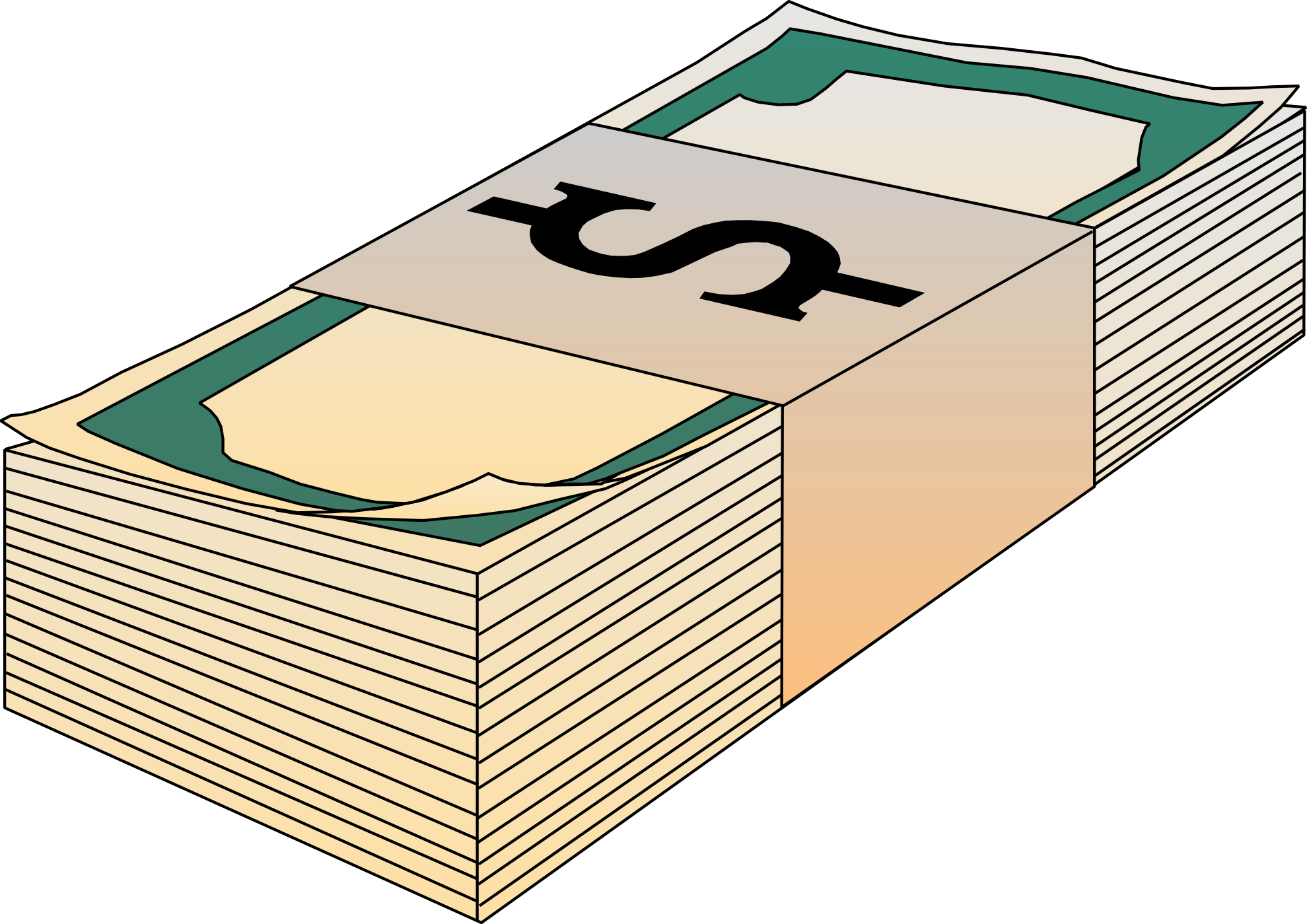 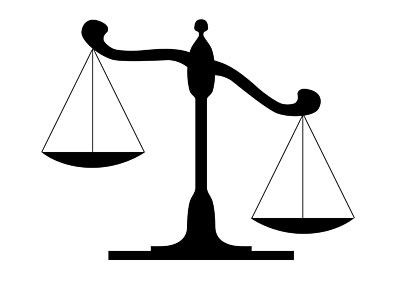 Mandatory 30 day program upon moving to the house.
Seven day in house restriction.
Completing certain requirements allow more opportunities.
A number of activities will be offered.
Opportunities promote healthy habits and release of toxic stress.